Самообслуживания детей       3-4 лет
Самообслуживание – это труд ребенка, направленный на обслуживание им самого себя. Умывание, одевание, прием пищи, соблюдение порядка
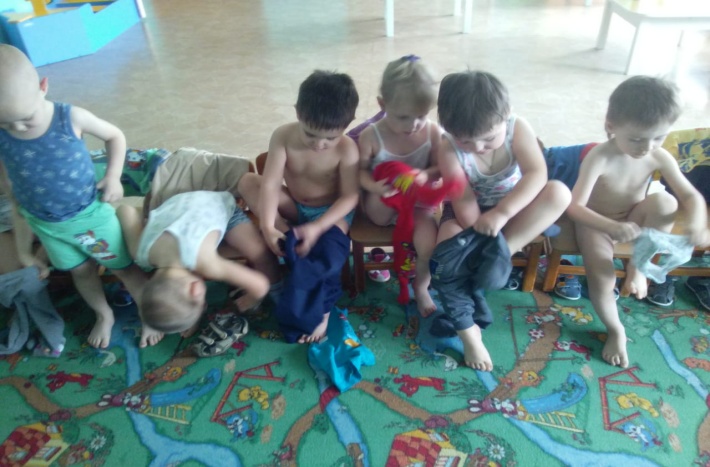 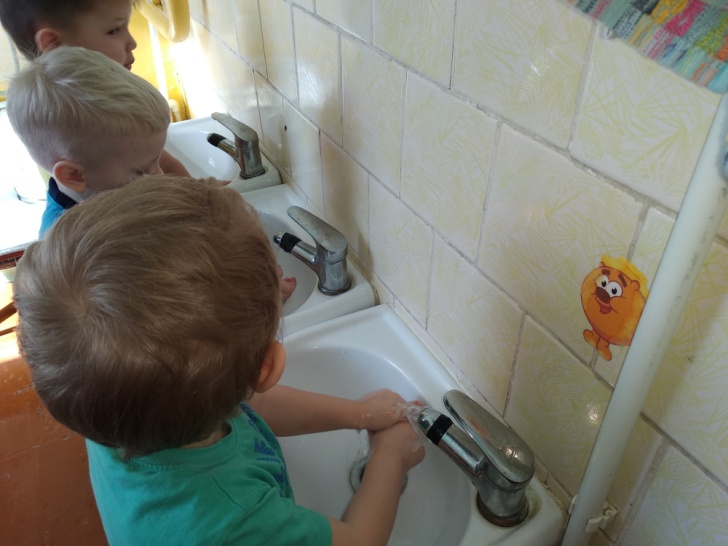 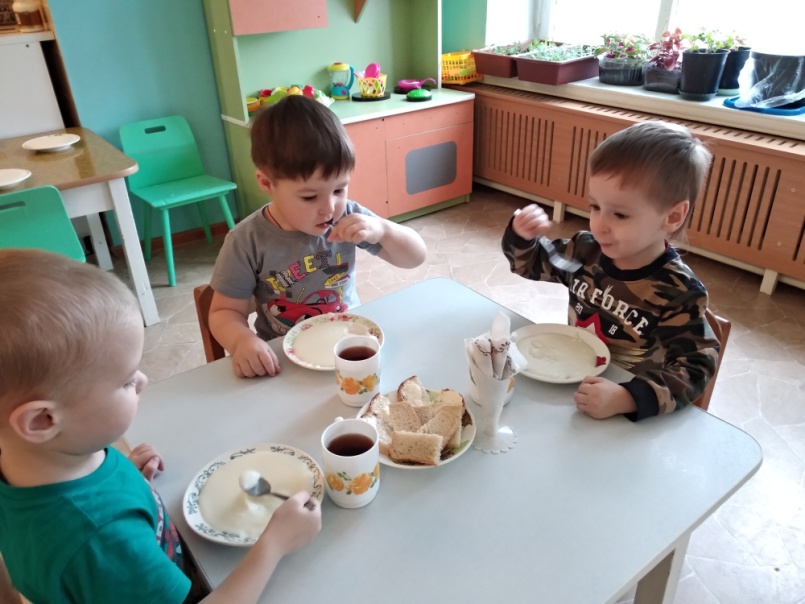 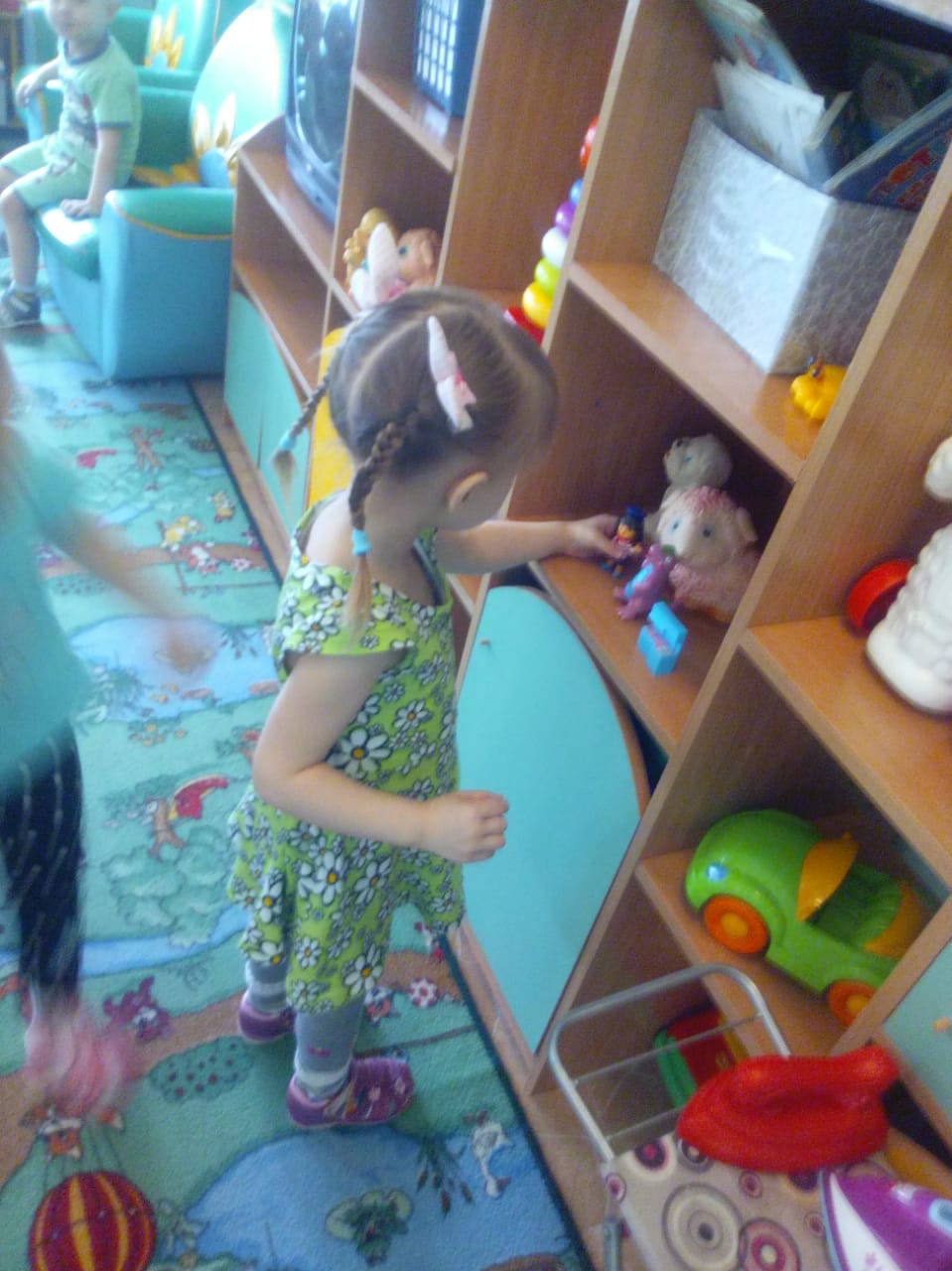 Ребенок, умеющий сам себя обслуживать, хорошо чувствует себя в коллективе, у него больше времени для игр и общения со сверстниками. Естественно, дети неодинаково быстро усваивают правила и действия, которым мы их учим. Но у каждого ребенка при правильном воспитании вырабатывается стремление все делать самостоятельно.
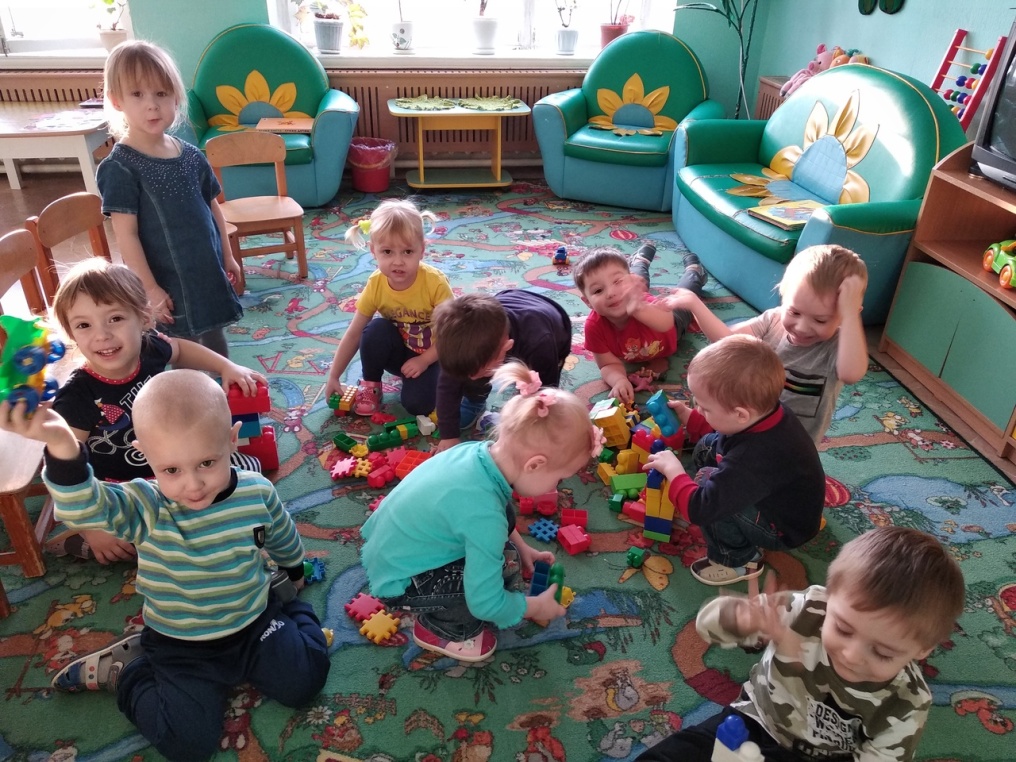 Дети 3–4 лет должны уметь: 
Следить за своим внешним видом. 
Пользоваться мылом, аккуратно мыть руки, лицо, уши; насухо вытираться после умывания. 
Вешать полотенце на место, пользоваться расчѐской  и носовым платком.
 Правильно пользоваться столовой и чайной ложками, салфеткой; не крошить хлеб, пережѐвывать  пищу с закрытым ртом, не разговаривать с полным ртом.
Для формирования культурно- гигиенических навыков у ребенка, необходимо стать самому примером для подражания, а так использовать новые современные средства. 
Одним из таких современных средств организации образовательной     деятельности детей дошкольного возраста является лэпбук.
Слово lapbook  – «наколенная книга» (lap – колено, book – книга). Это своего рода самодельные интерактивные папки, включающие кармашки, дверки, окошки, карточки, передвижные детали из бумаги, с помощью которых ребенок учит и закрепляет пройденный материал.                                                                                                                    Так как лэпбук - это не просто книжка или папка с картинками, а в первую очередь учебное пособие; он должен развивать и заинтересовывать детей.
Лепбуки по теме «самообслуживание»
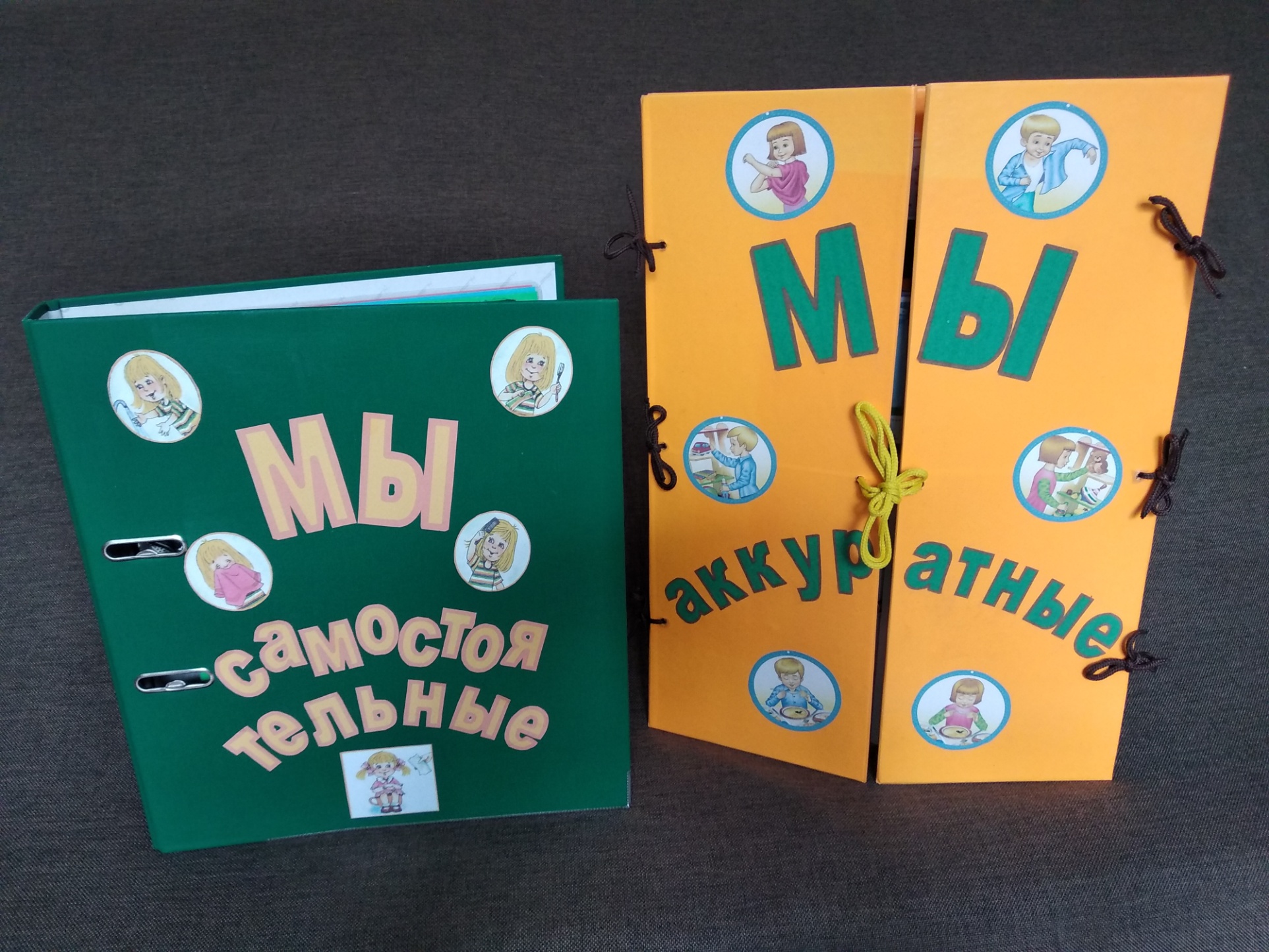 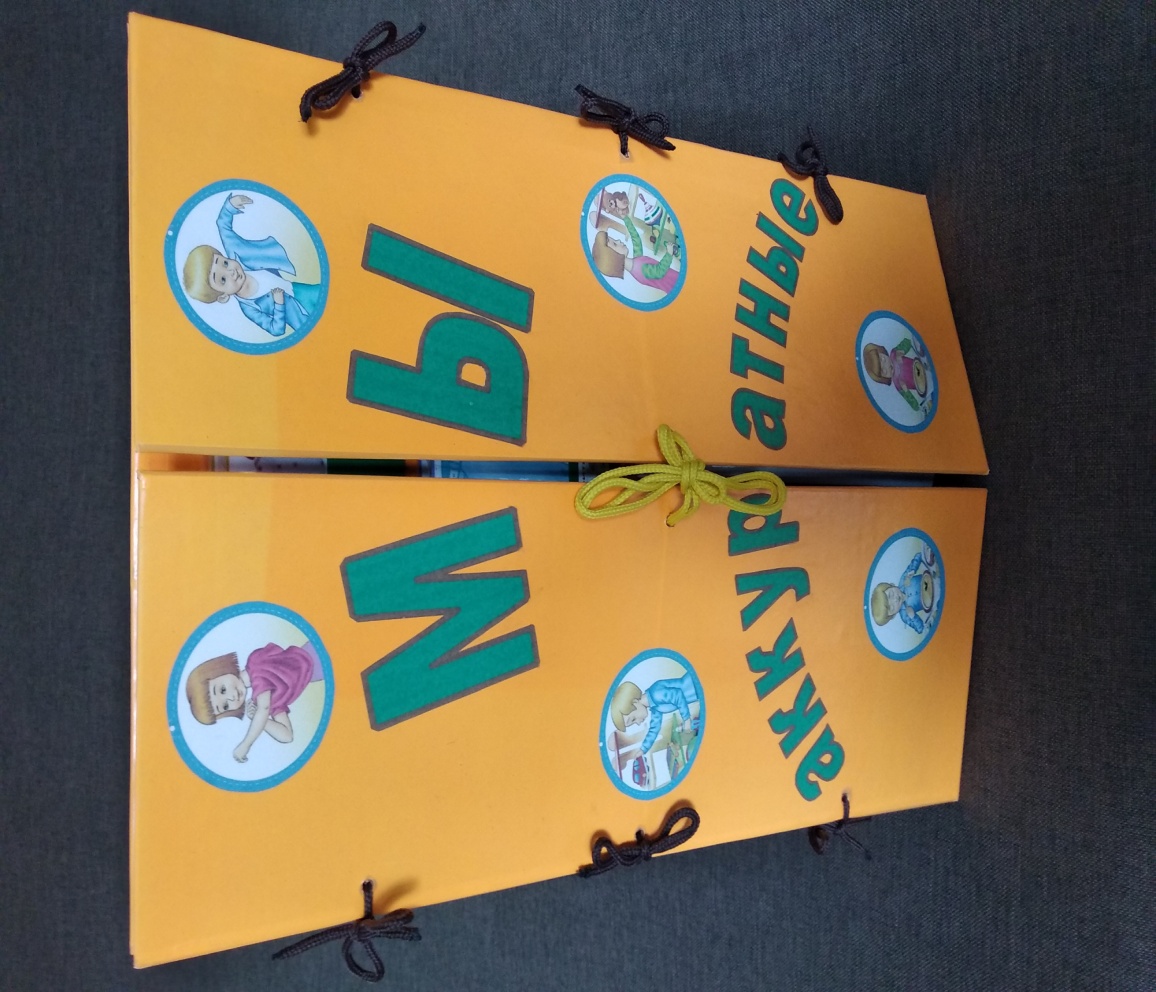 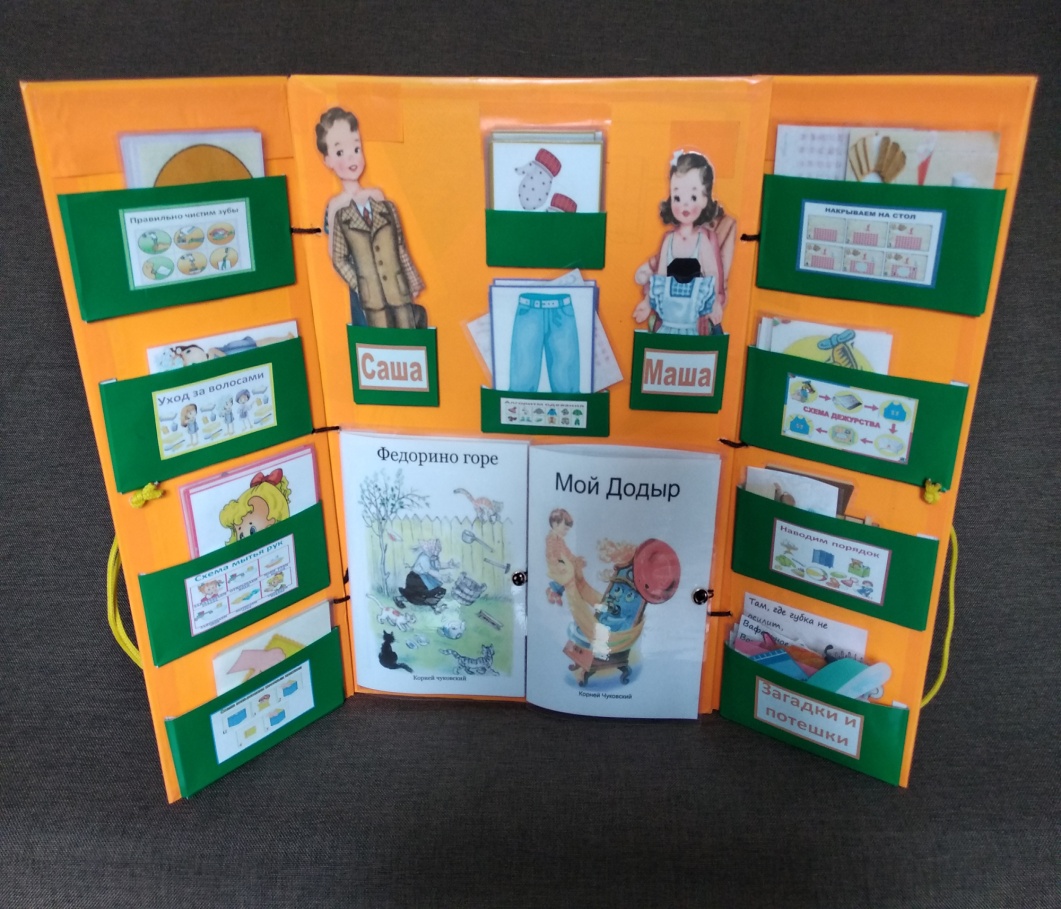 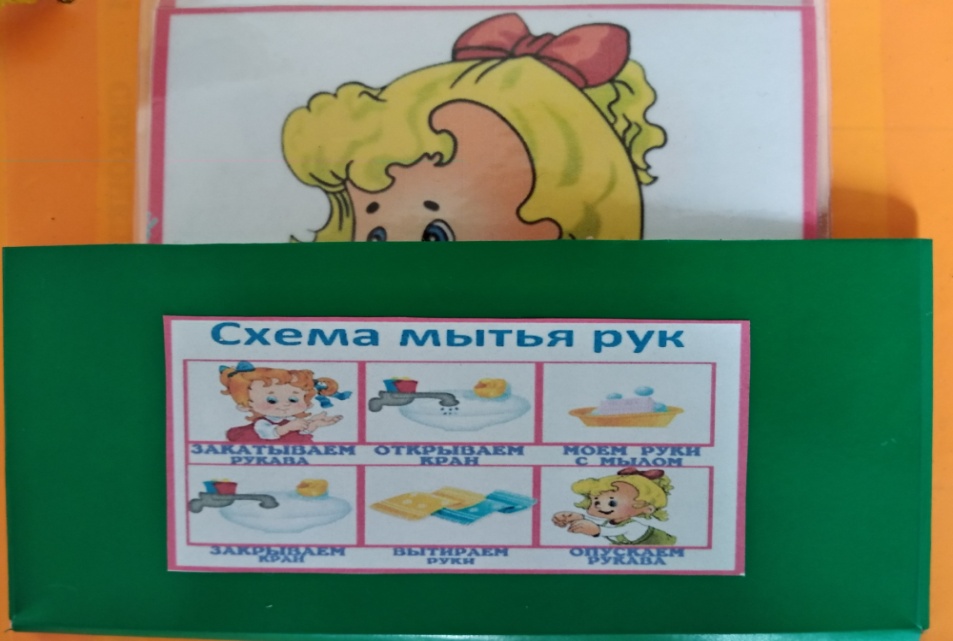 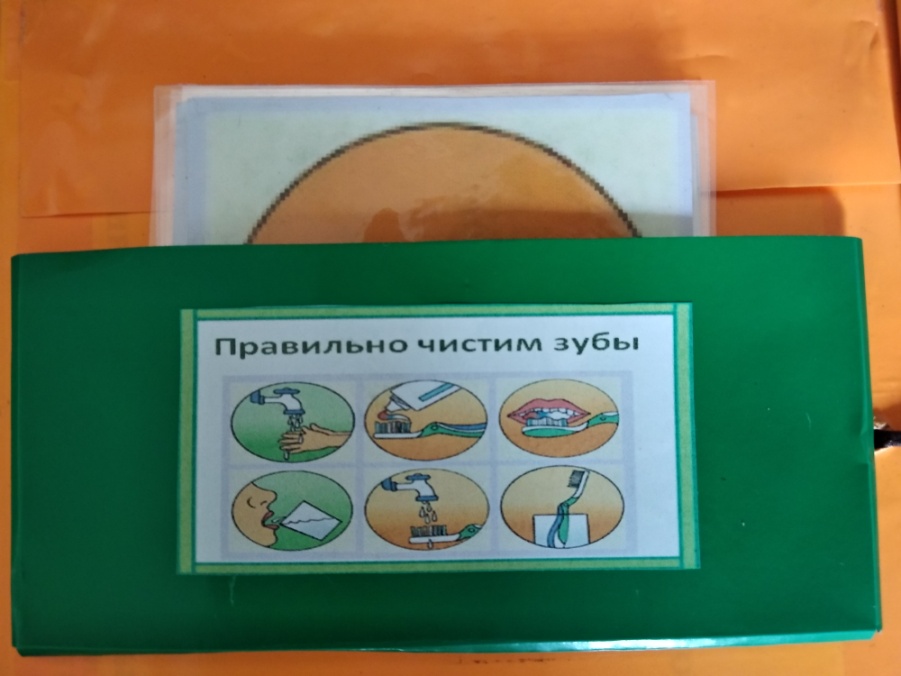 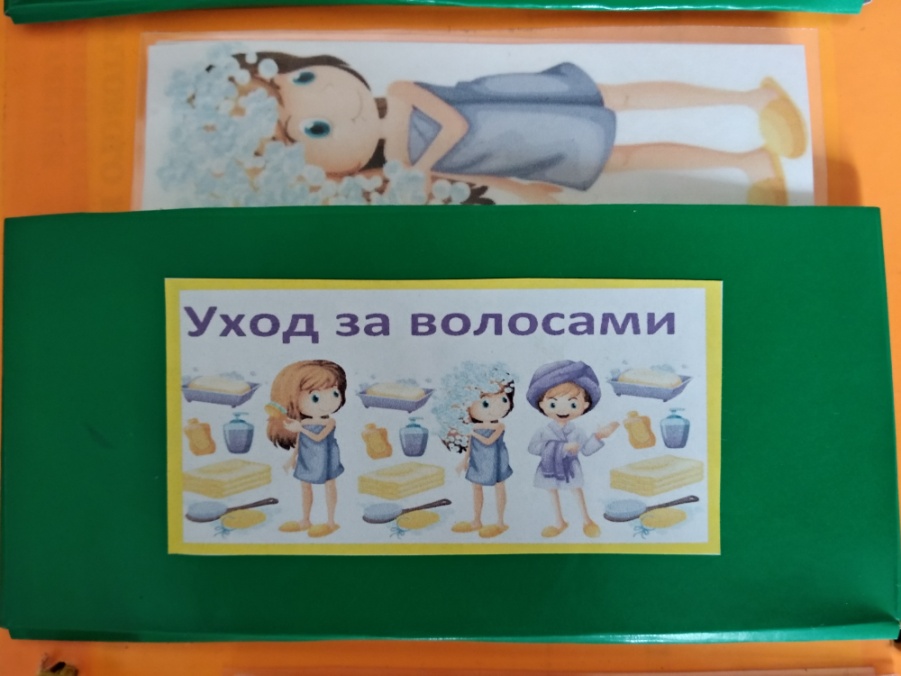 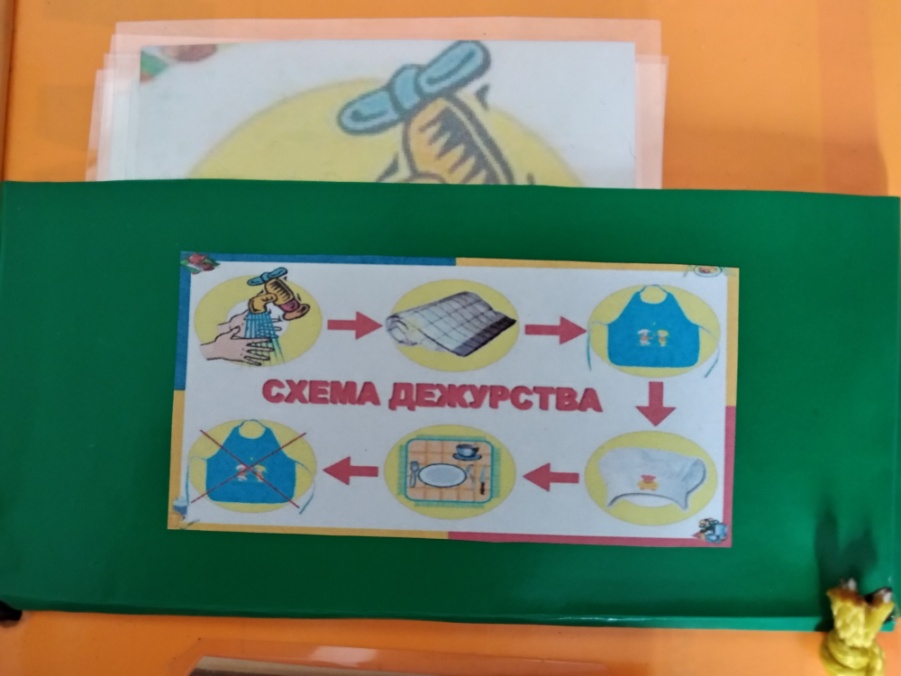 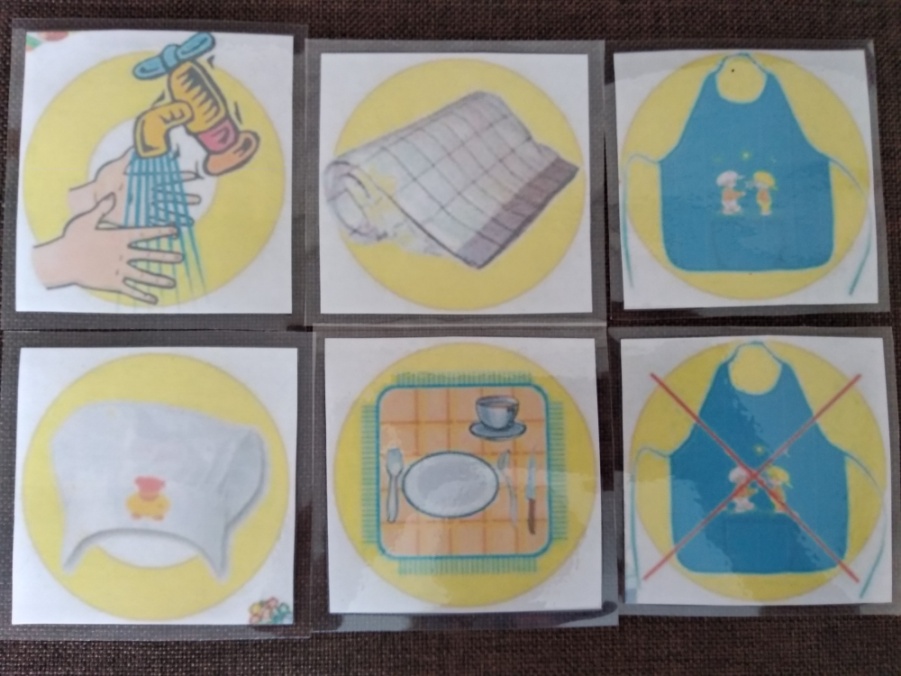 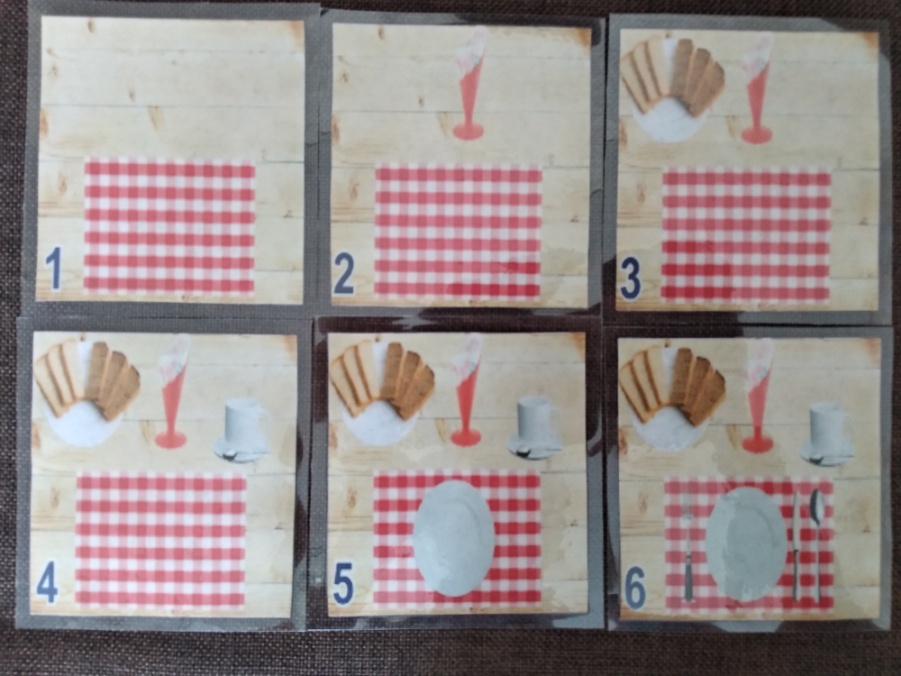 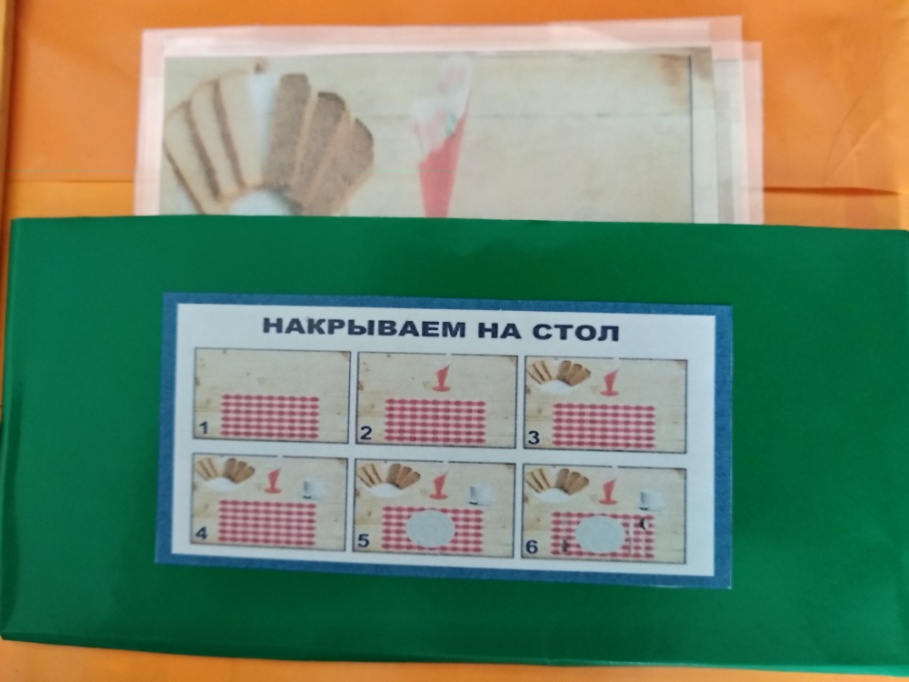 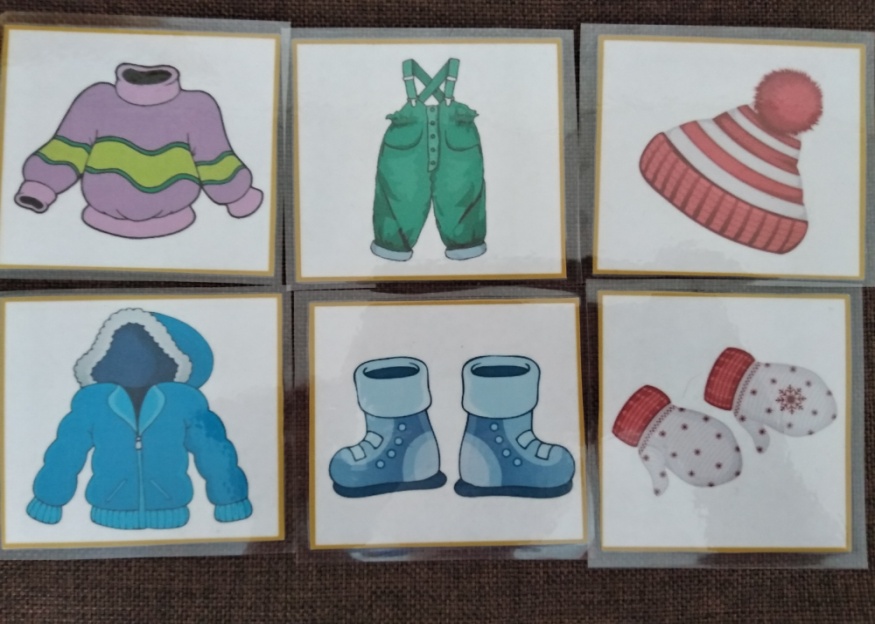 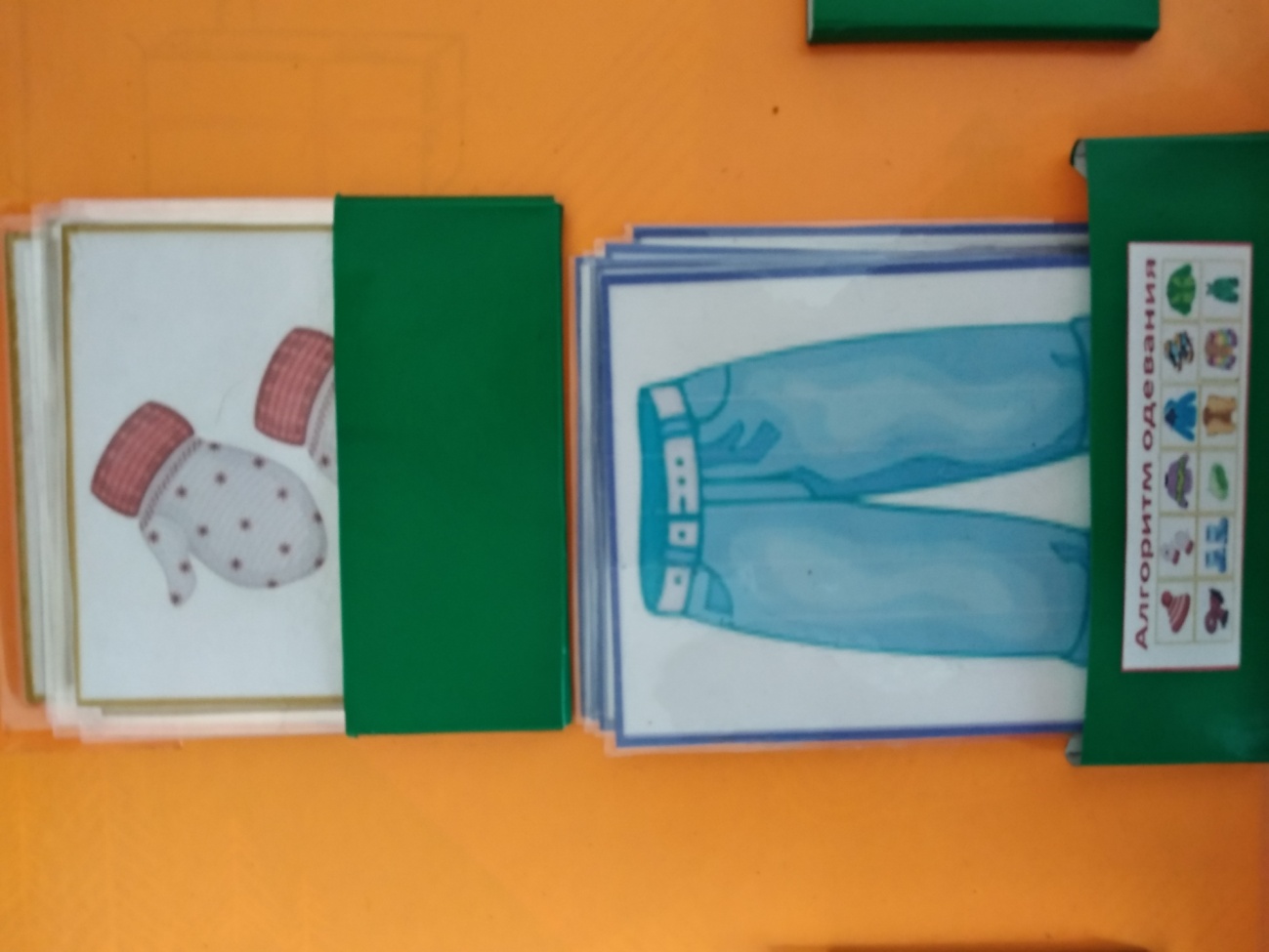 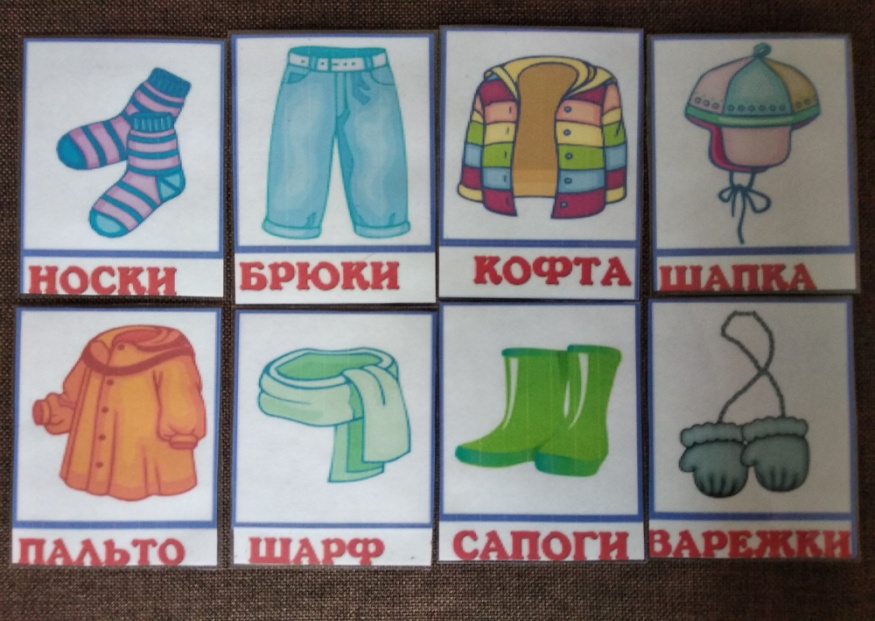 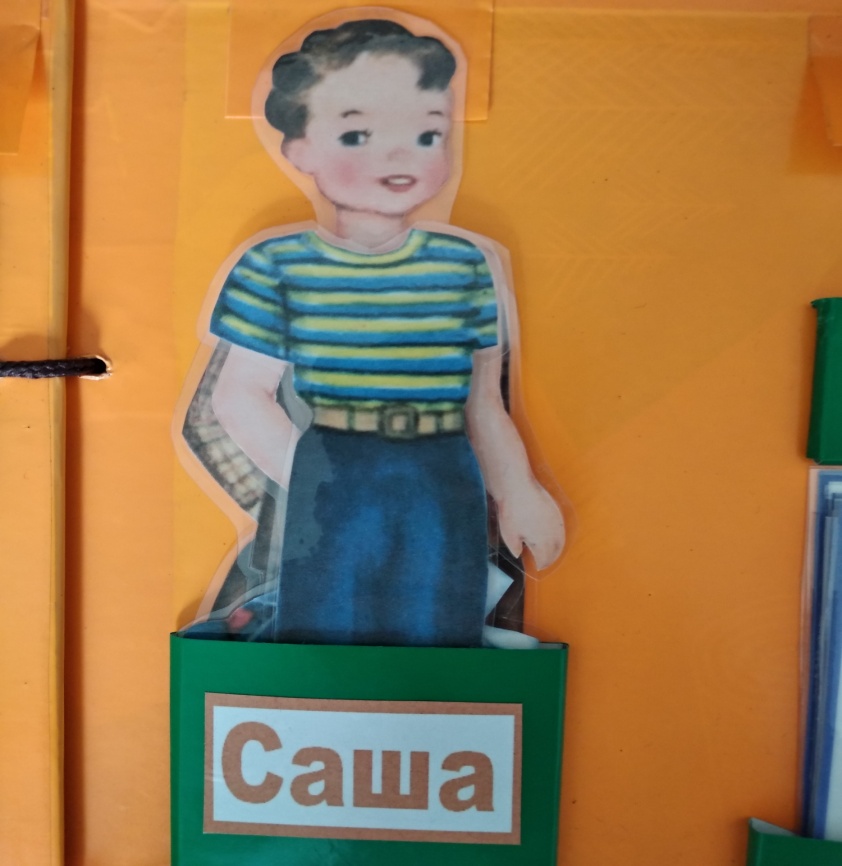 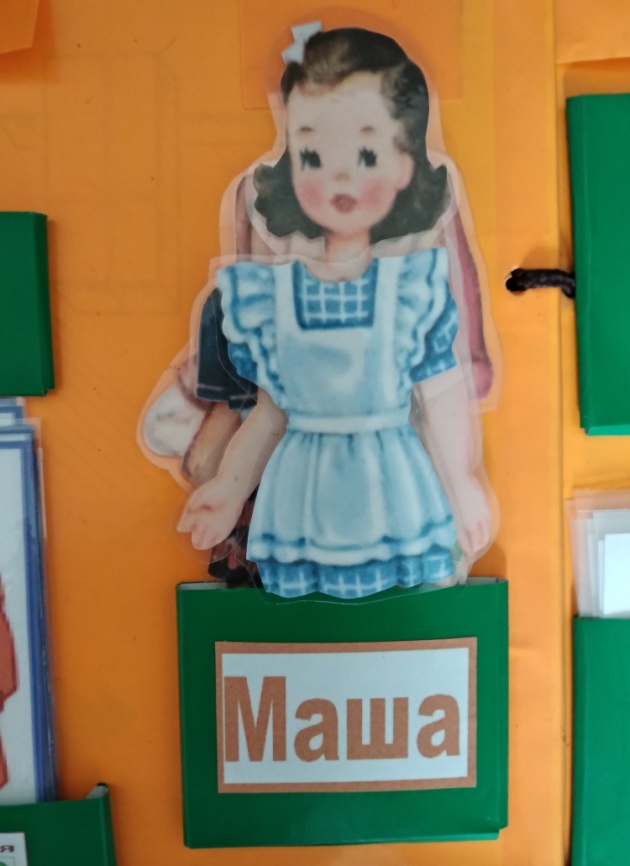 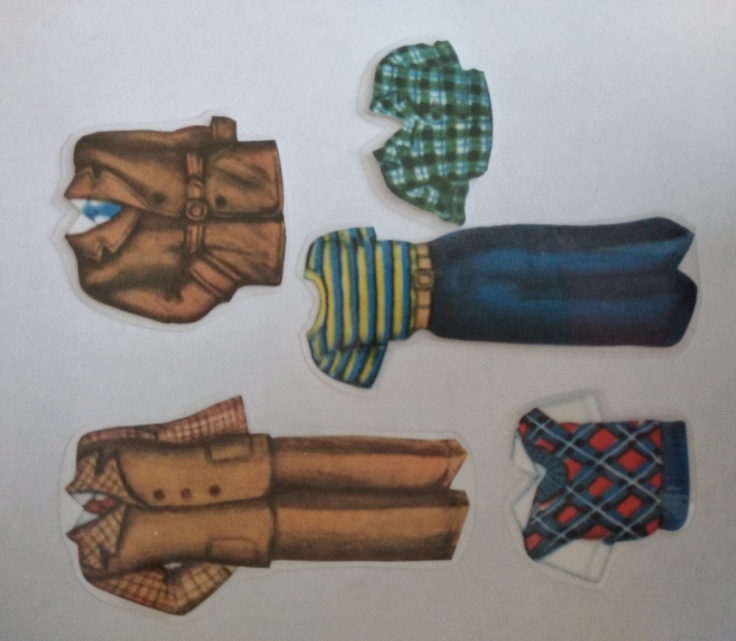 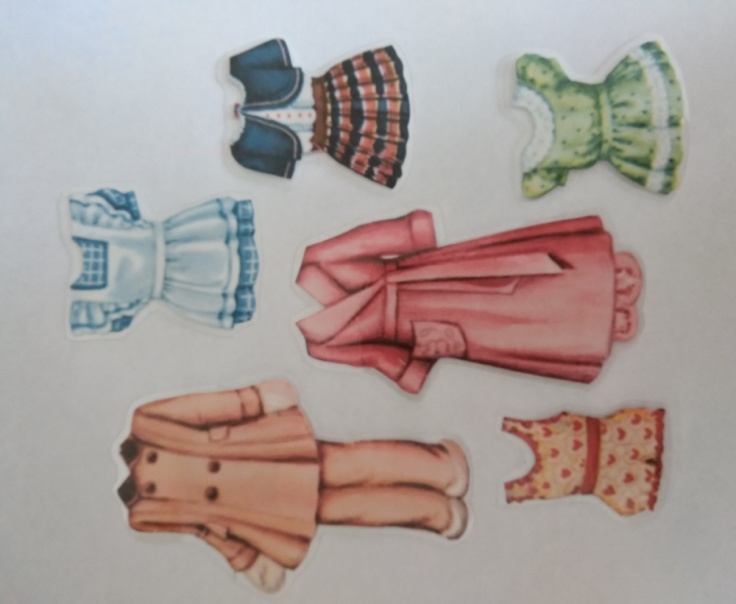 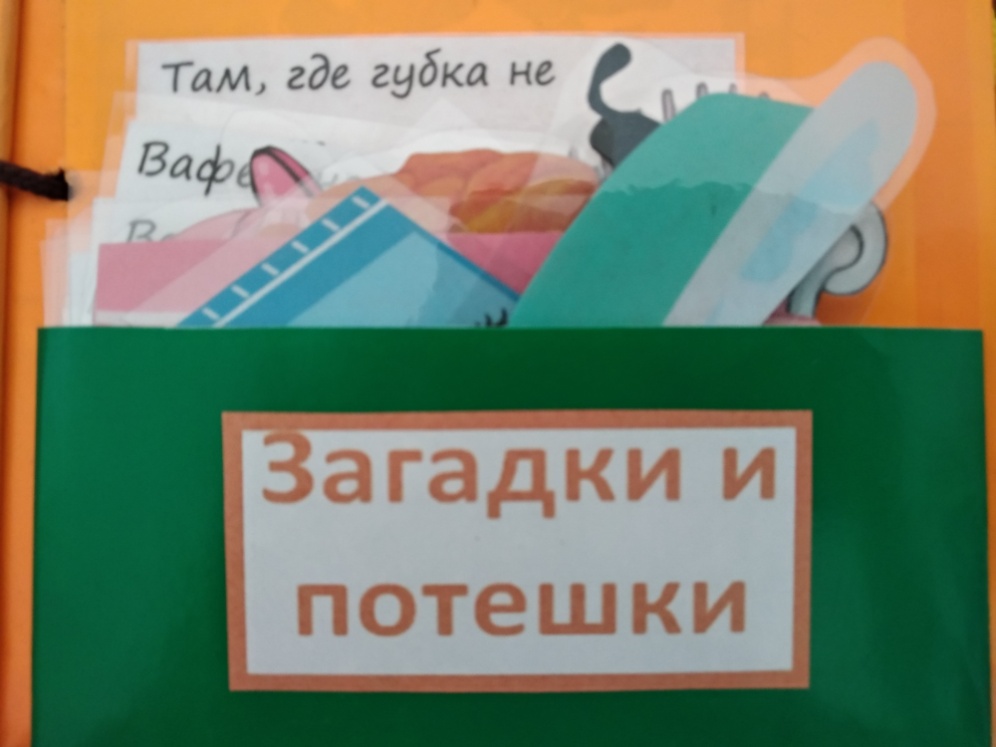 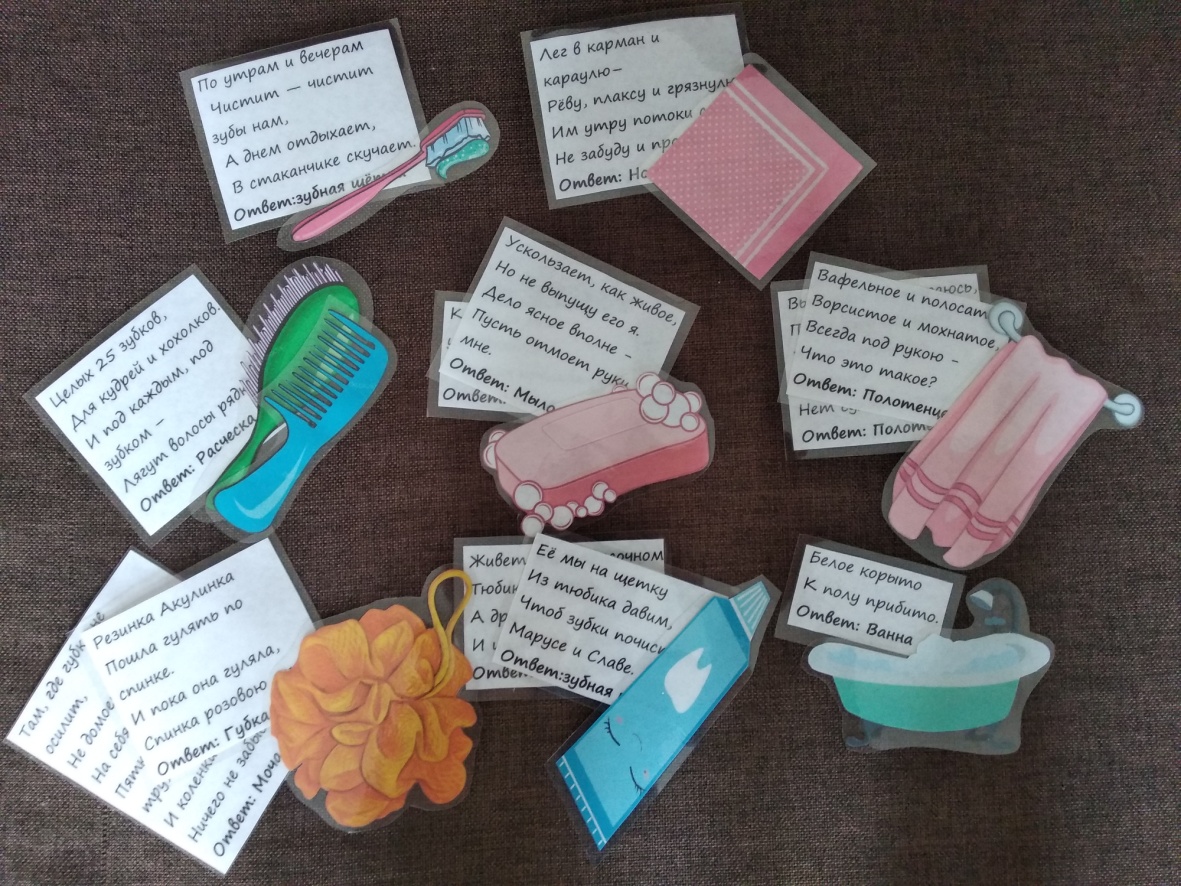 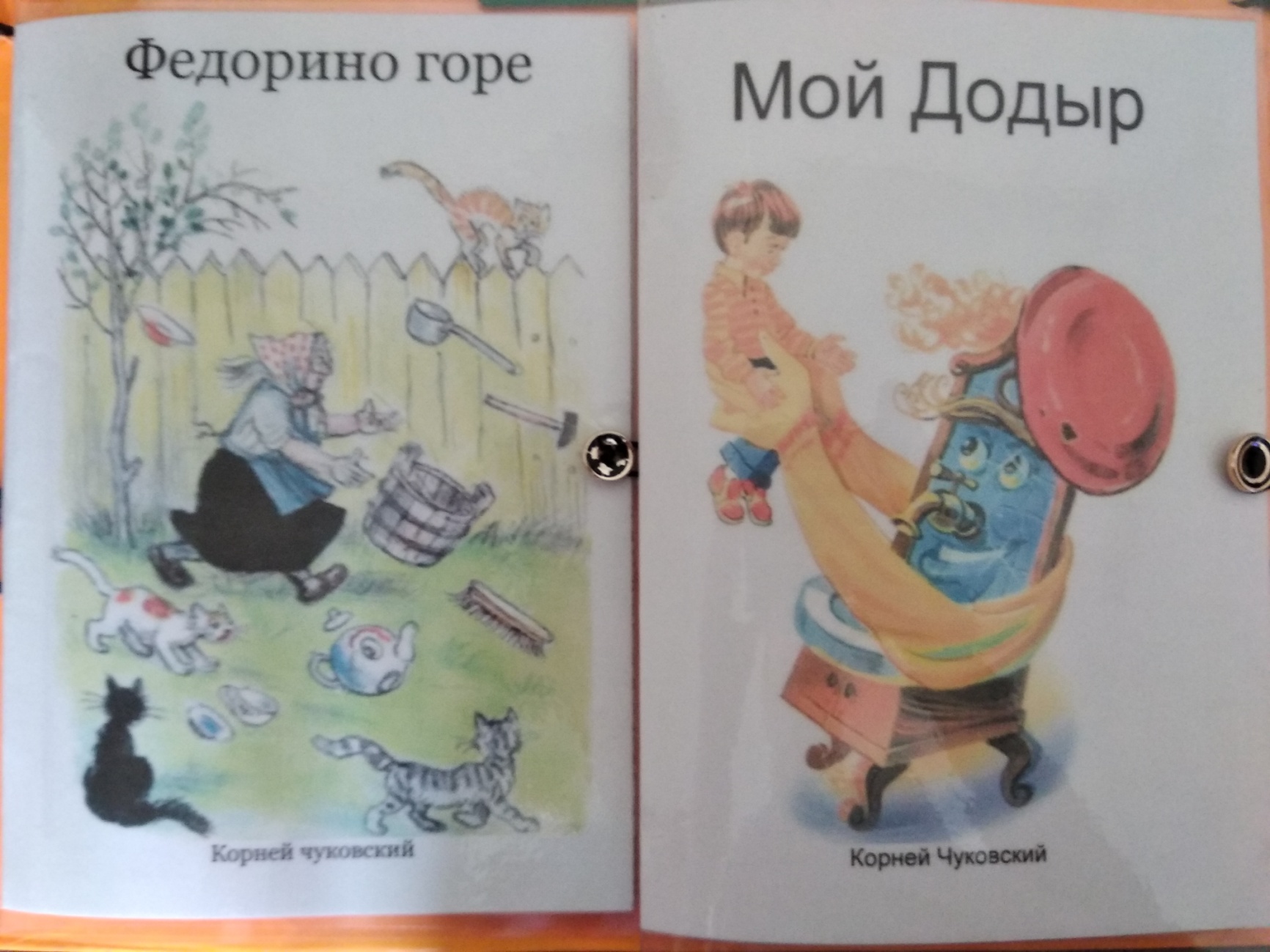 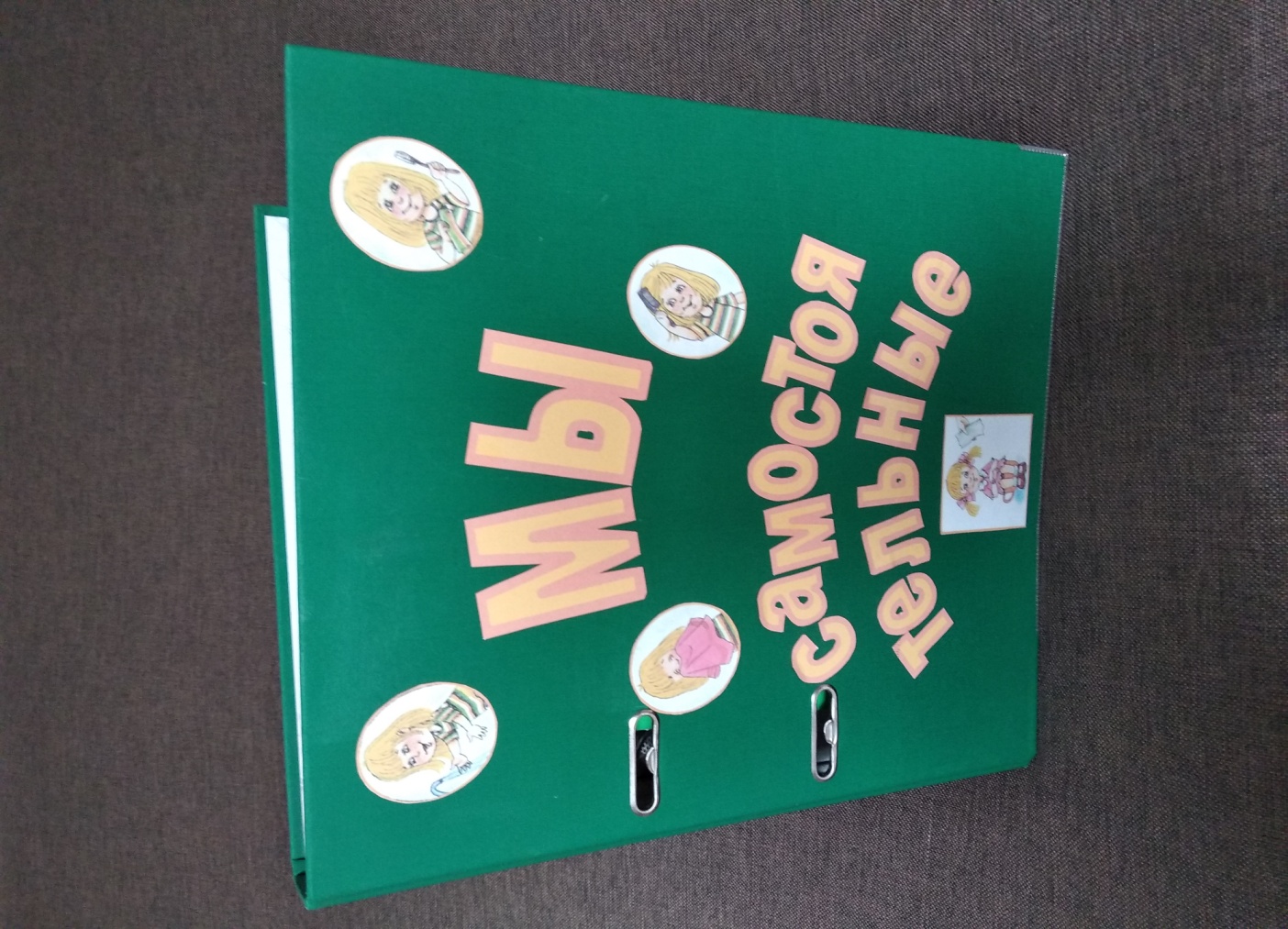 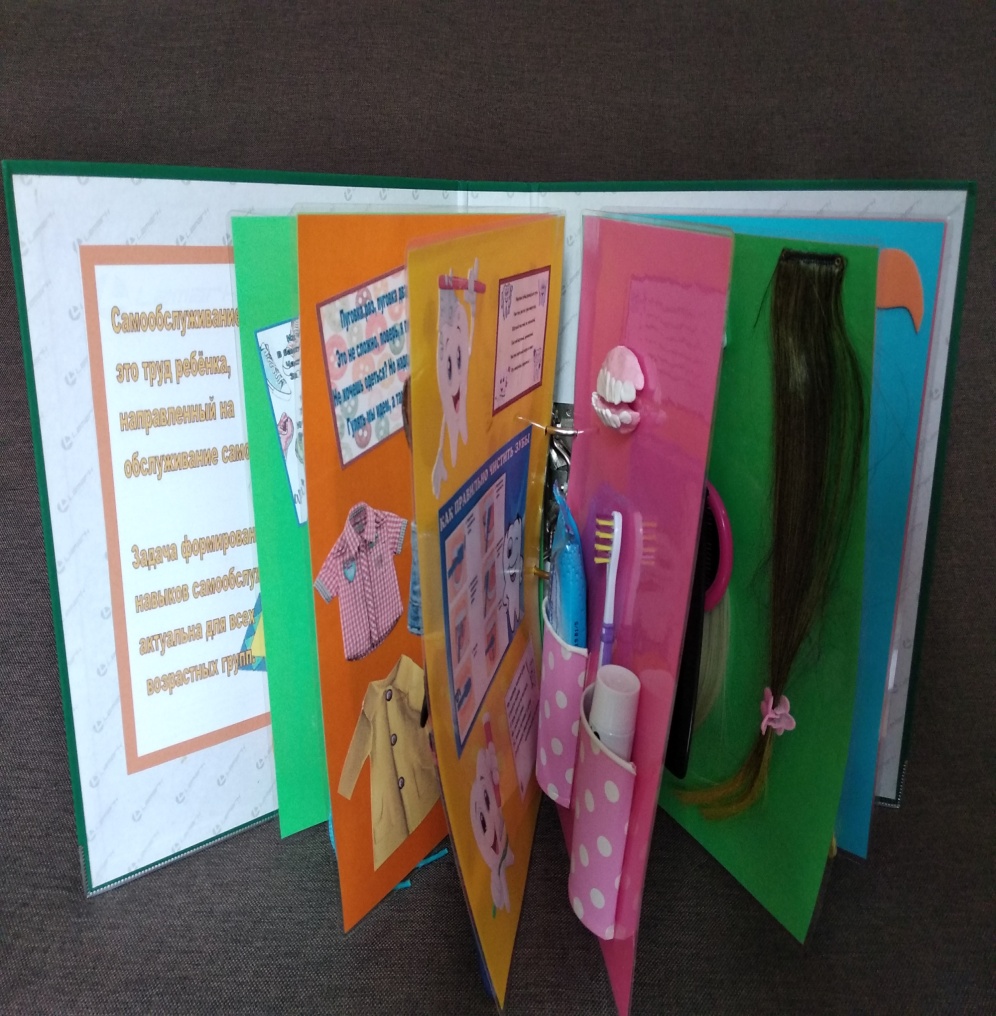 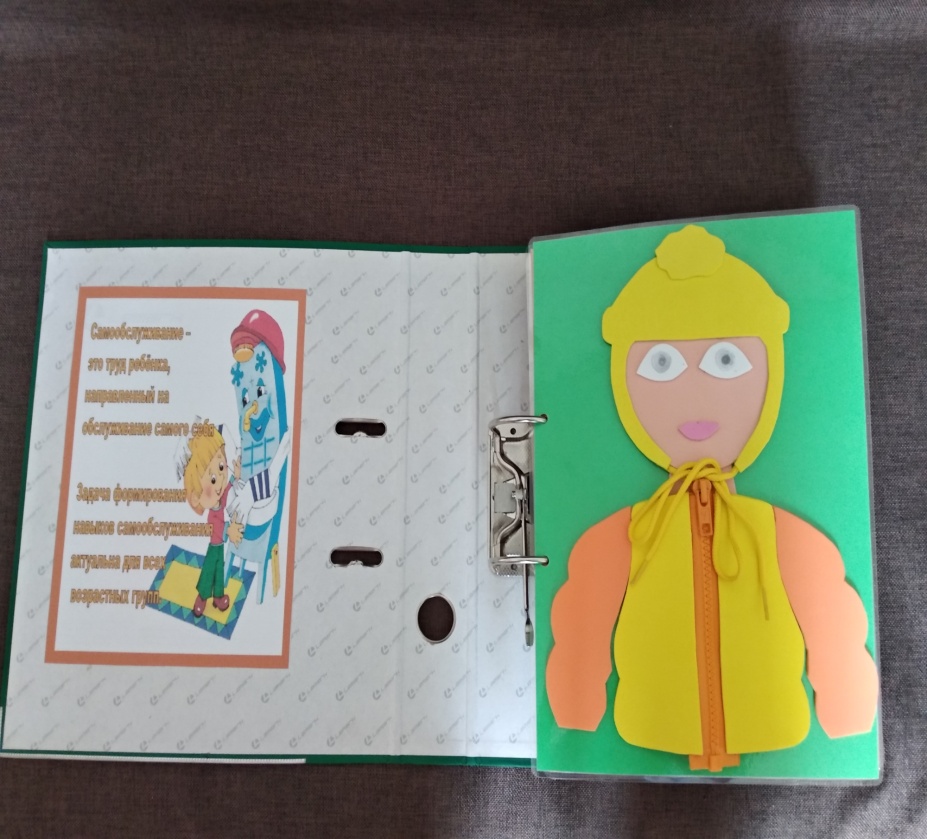 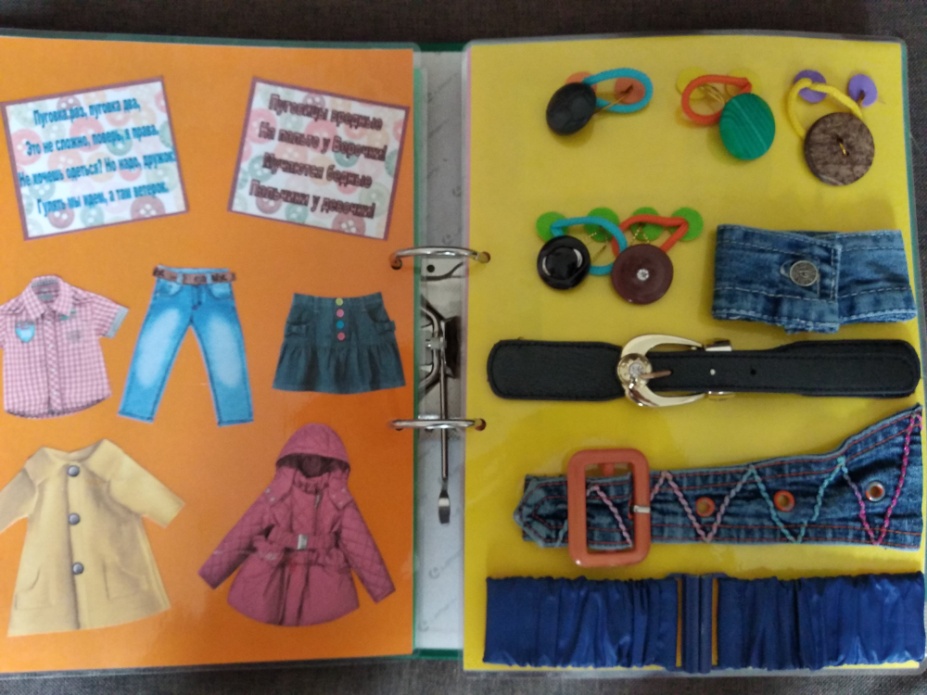 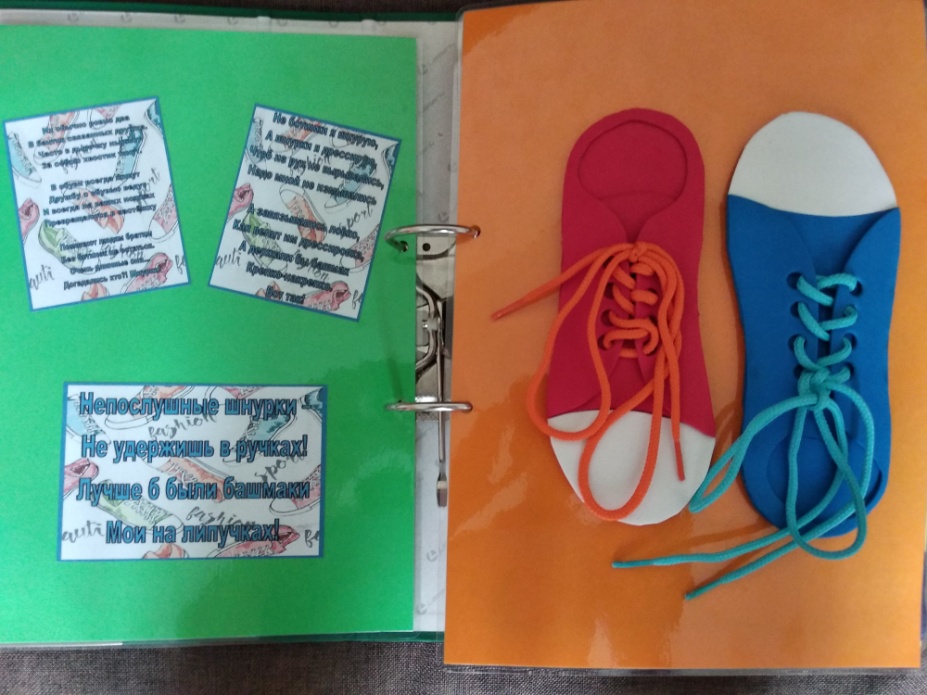 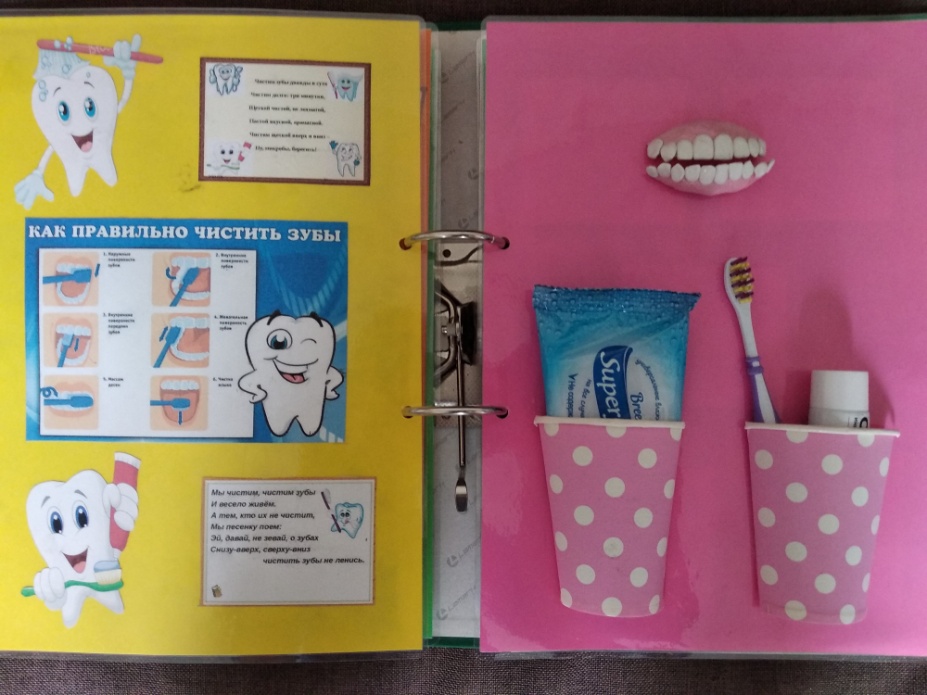 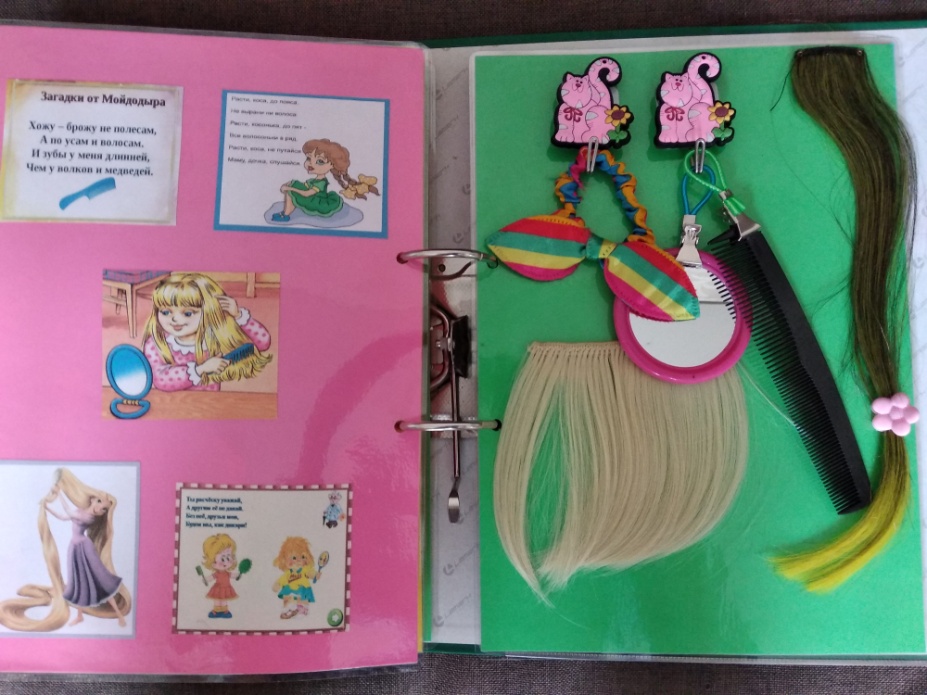 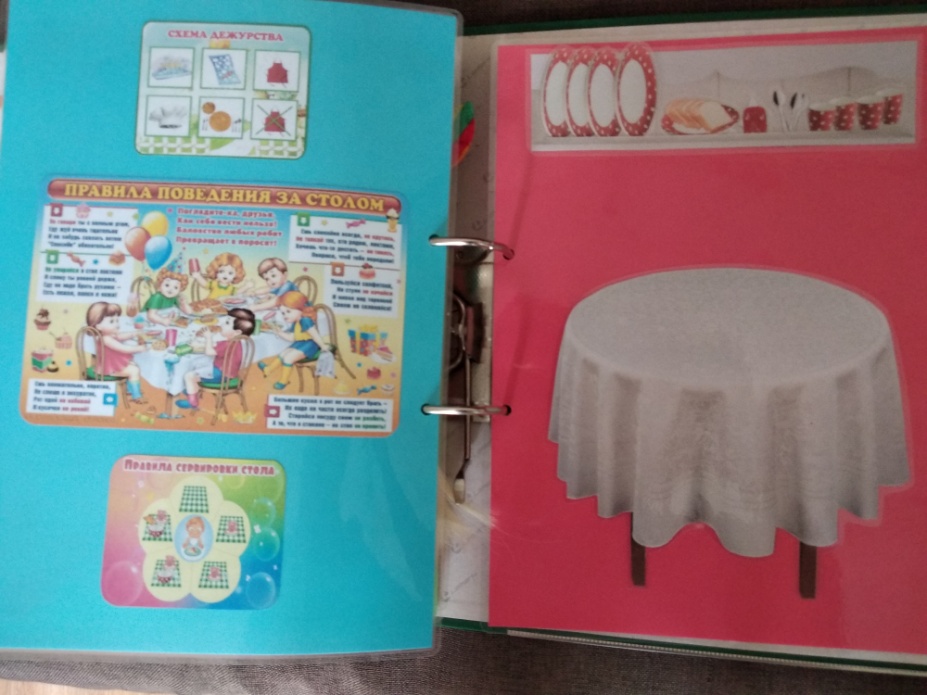 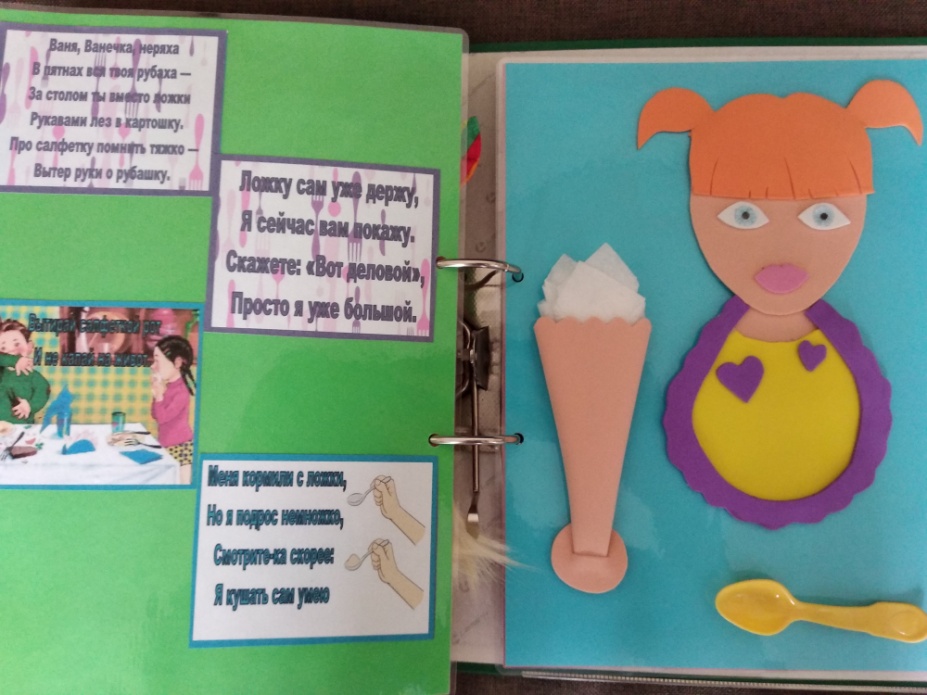 Спасибо за внимание!